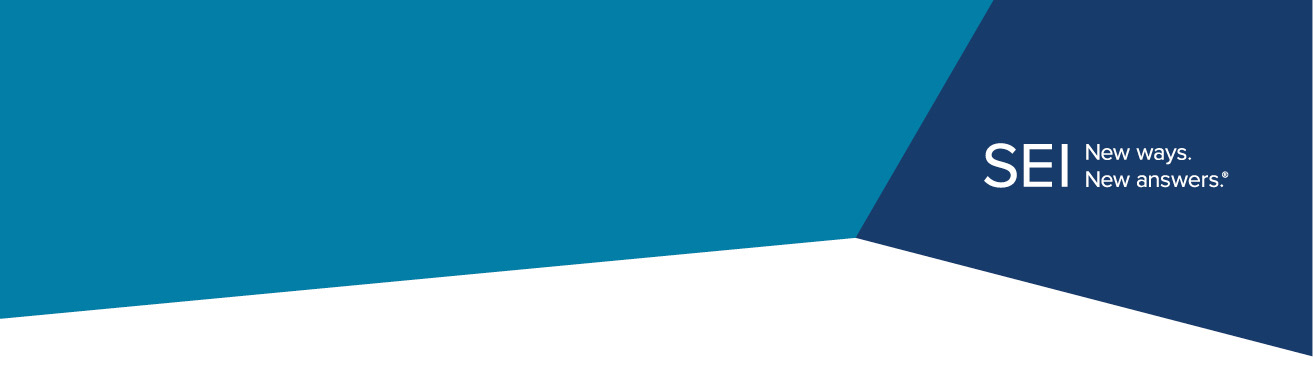 Client Management
on a seasonal approach, such as tax analysis in first quarter, education planning in second, insurance and estate planning in third and fourth quarter).
Description: This workflow describes all the steps required to provide specialized planning services to your clients that differentiate from your core offering. Common planning services include but are not limited to the following: tax preparation for high-net-worth clients, estate planning, etc. Typically this type of meeting is conducted an as-needed basis, because of the nature of their focus in specialized areas of service.
© 2015 SEI. This information is proprietary.  No further distribution is intended.
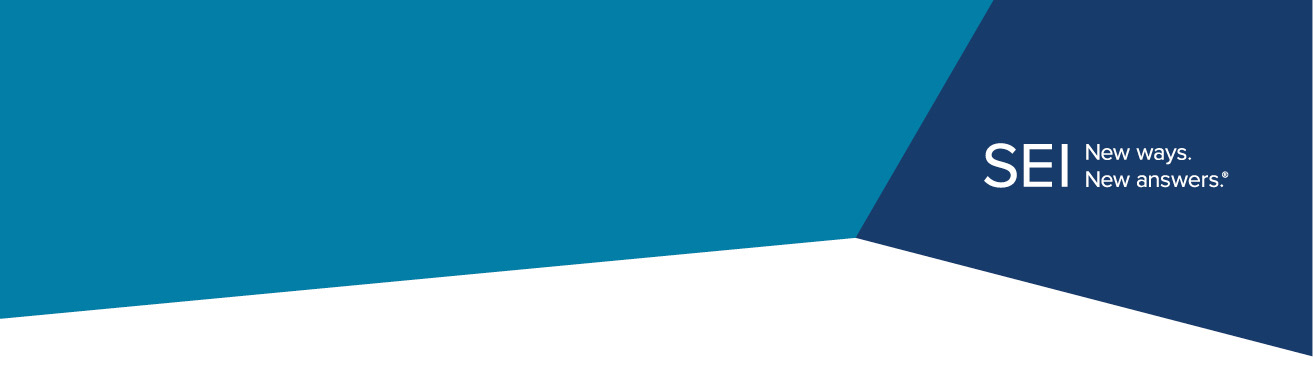 Client Management
on a seasonal approach, such as tax analysis in first quarter, education planning in second, insurance and estate planning in third and fourth quarter).
© 2015 SEI. This information is proprietary.  No further distribution is intended.
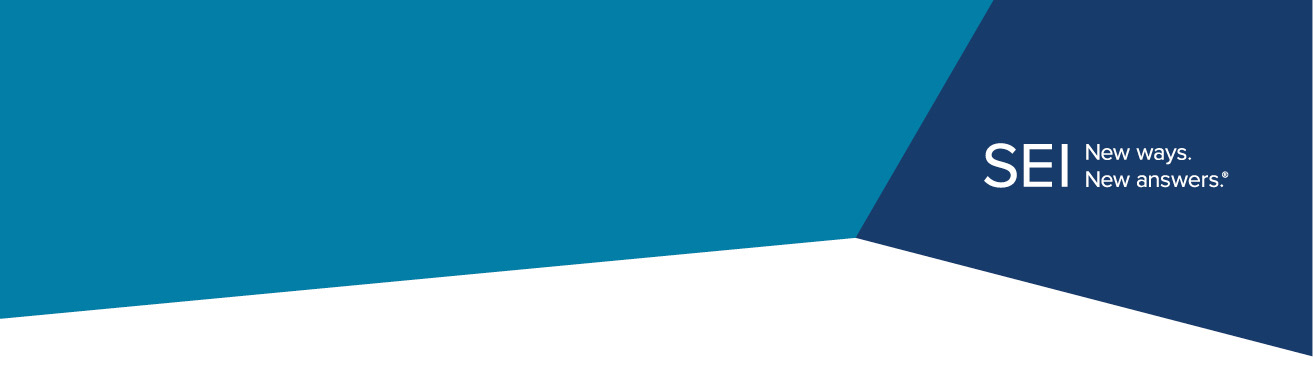 Client Management
© 2015 SEI. This information is proprietary.  No further distribution is intended.
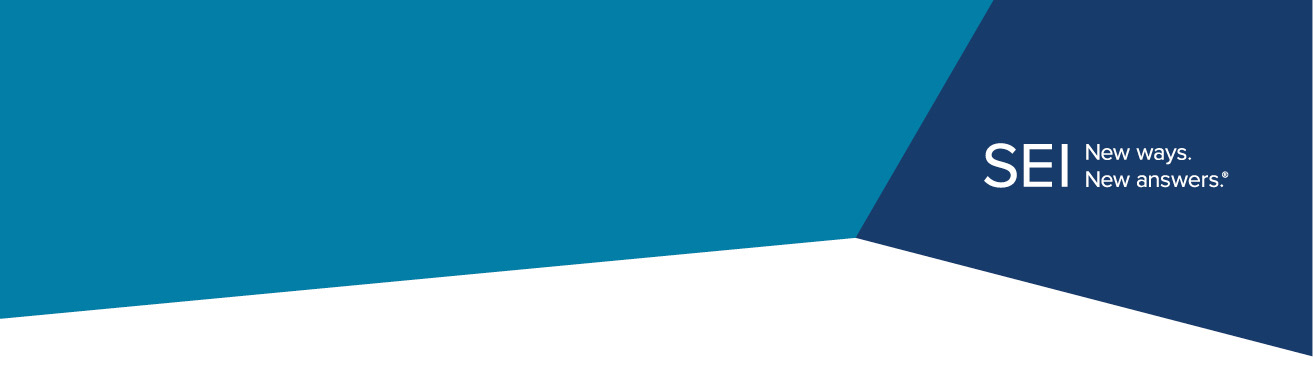 Client Management
on a seasonal approach, such as tax analysis in first quarter, education planning in second, insurance and estate planning in third and fourth quarter).
© 2015 SEI. This information is proprietary.  No further distribution is intended.